Statista-Dossier
Studenten in Deutschland - Statista-Dossier 2013
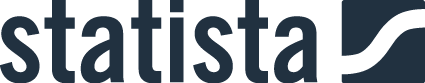 Inhaltsverzeichnis
Kapitel - Überblick
Anzahl der Studenten an deutschen Hochschulen bis 2012/13
6
Studierende in Deutschland nach Hochschulart 2013/2014
7
Studienfächer mit den meisten Studierenden 2012/2013
8
Studienanfänger in Deutschland bis 2013
9
Studienanfänger in Deutschland nach Fächergruppen 2012/2013
10
Studienanfängerquote in Deutschland bis 2013
11
Studienanfängerquote an Hochschulen und Fachhochschulen bis 2011
12
Studienabschlüsse: Bestandene Prüfungen an Hochschulen bis 2012
13
Erfolgsquote von Studierenden in Deutschland nach Fächergruppen 2010
14
Durchschnittliche Studiendauer in Deutschland bis 2012
15
Durchschnittsalter von Hochschulabsolventen in Deutschland bis 2012
16
Kapitel - Auslandsstudium
Deutsche Studierende im Ausland bis 2011
18
Deutsche Studierende im Ausland nach Studienland 2011
19
ERASMUS-Studenten aus Deutschland bis 2013
20
2
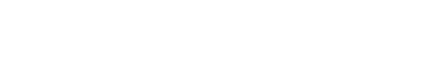 © Statista GmbH
Studenten in Deutschland - Statista-Dossier 2013
Inhaltsverzeichnis
Kapitel - Studienfinanzierung
Umfrage zur Finanzierung des Studiums
22
Verteilung der Studenten nach monatlichen Einnahmen in Deutschland bis 2012
23
Studenten mit Nebenjobs im Semester und in den Ferien nach Arbeitszeit
24
BAföG beziehende Studierende bis 2012
25
Durchschnittlicher monatlicher BAföG-Förderbetrag pro Student bis 2012
26
Meinung zu den Chancen auf ein Stipendium
27
Kapitel - Studentisches Leben
Studenten - Wohnheim-Plätze in deutschen Städten
29
Wohnsituation der Studenten
30
Zufriedenheit von Studenten mit Einzelaspekten ihrer Wohnsituation
31
Kapitel - Berufseinstieg
Hochschulabsolventen - Einstiegsgehälter nach Branchen
33
Hochschulabsolventen - Einstiegsgehälter nach Studienrichtung 2014
34
Beliebteste Arbeitgeber für Wirtschaftswissenschaftler in Deutschland 2014
35
Beliebteste Arbeitgeber für Ingenieure in Deutschland 2014
36
Umfrage zum Interesse an der Arbeit im Ausland nach Studienabschluss
37
3
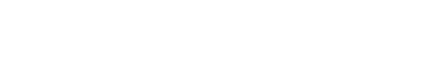 © Statista GmbH
Studenten in Deutschland - Statista-Dossier 2013
Inhaltsverzeichnis
Jobkriterien, die von Studenten als wichtig eingestuft werden
38
Kapitel - Vermischtes
Bildungsherkunft der Studierenden in Deutschland bis 2012
40
Umfrage zu den Studienbedingungen in Deutschland
41
Akzeptanz von Studiengebühren bei Studierenden
42
4
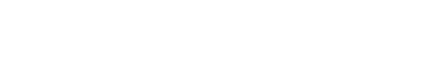 © Statista GmbH
Studenten in Deutschland - Statista-Dossier 2013
Kapitel
Überblick
Auslandsstudium
Studienfinanzierung
Studentisches Leben
Berufseinstieg
Vermischtes
Quellennachweise
5
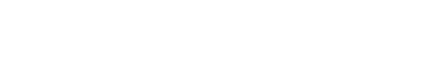 © Statista GmbH
Studenten in Deutschland - Statista-Dossier 2013
Überblick
Anzahl der Studenten an deutschen Hochschulen bis 2012/13
Deutschland
Anzahl der Studierenden an Hochschulen in Deutschland vom Wintersemester 2002/2003 bis 2012/2013
Weitere Angaben zu dieser Statistik sind auf Seite 44 zu finden.
Quelle: Statistisches Bundesamt, Studierende an Hochschulen Wintersemester 2012/2013, Seite 13
ID 221
6
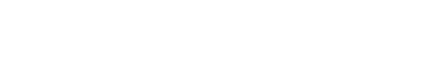 © Statista GmbH
Studenten in Deutschland - Statista-Dossier 2013
Überblick
Studierende in Deutschland nach Hochschulart 2013/2014
Deutschland
Anzahl der Studierenden in Deutschland im Wintersemester 2013/2014 nach Hochschulart
Weitere Angaben zu dieser Statistik sind auf Seite 45 zu finden.
Quelle: Statistisches Bundesamt, destatis.de
ID 1264
7
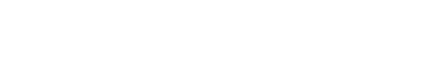 © Statista GmbH
Studenten in Deutschland - Statista-Dossier 2013
Überblick
Studienfächer mit den meisten Studierenden 2012/2013
Deutschland
Diese Statistik kann in PowerPoint nur ausschnittweise gezeigt werden. Die Menge der angezeigten Werte lässt sich in den Diagrammoptionen anpassen.
Anzahl der Studierenden an deutschen Hochschulen in den 20 am stärksten besetzten Studienfächern im Wintersemester 2012/2013
Weitere Angaben zu dieser Statistik sind auf Seite 46 zu finden.
Quelle: Statistisches Bundesamt, Studierende an Hochschulen Wintersemester 2012/2013, Seite 36
ID 2140
8
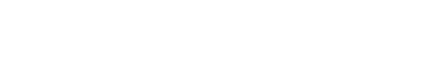 © Statista GmbH
Studenten in Deutschland - Statista-Dossier 2013
Überblick
Studienanfänger in Deutschland bis 2013
Deutschland
Diese Statistik kann in PowerPoint nur ausschnittweise gezeigt werden. Die Menge der angezeigten Werte lässt sich in den Diagrammoptionen anpassen.
Anzahl der Studienanfänger/-innen im ersten Hochschulsemester in Deutschland in den Studienjahren von 1995 bis 2013
* Die Angabe für das Studienjahr 2013 ist vorläufig. Die Angaben für die Studienjahre bis 2011 wurden der Publikation "Studierende an Hochschulen Wintersemester 2012/2013" (Seite 14) entnommen.
Weitere Angaben zu dieser Statistik sind auf Seite 47 zu finden.
Quelle: Statistisches Bundesamt, destatis.de
ID 4907
9
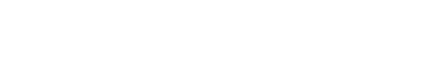 © Statista GmbH
Studenten in Deutschland - Statista-Dossier 2013
Überblick
Studienanfänger in Deutschland nach Fächergruppen 2012/2013
Deutschland
Anzahl der Studienanfänger/-innen im ersten Hochschulsemester in Deutschland im Studienjahr 2012 nach Fächergruppen
Weitere Angaben zu dieser Statistik sind auf Seite 48 zu finden.
Quelle: Statistisches Bundesamt, Studierende an Hochschulen Wintersemester 2012/2013, Seite 14
ID 3247
10
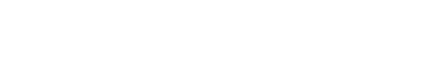 © Statista GmbH
Studenten in Deutschland - Statista-Dossier 2013
Überblick
Studienanfängerquote in Deutschland bis 2013
Deutschland
Entwicklung der Studienanfängerquote* in Deutschland von 2000 bis 2013
* Vorläufiges Ergebnis. ** Die Studienanfängerquote zeigt laut Quelle den Anteil der Studienanfänger an der Bevölkerung des entsprechenden Geburtsjahres. Dabei werden Quoten für einzelne Geburtsjahrgänge berechnet und anschließend aufsummiert (sog. "Quotensummenverfahren"). Bevölkerung auf Basis frü... weiter im Quellenverzeichnis
Weitere Angaben zu dieser Statistik sind auf Seite 49 zu finden.
Quelle: Statistisches Bundesamt, Bildung und Kultur - Schnellmeldungsergebnisse der Hochschulstatistik - WS 2013/2014, Seite 11
ID 72005
11
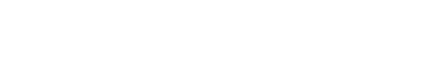 © Statista GmbH
Studenten in Deutschland - Statista-Dossier 2013
Überblick
Studienanfängerquote an Hochschulen und Fachhochschulen bis 2011
OECD-Mitgliedsstaaten
Studienanfängerquoten an Hoch- und Fachhochschulen in Deutschland und der OECD nach Jahrgängen von 2000 bis 2011
Die Angaben für die Jahre von 2001 bis 2004 sowie 2006 und 2007 wurden früheren Ausgaben der Publikation "Bildung auf einen Blick" (englisch: Education at a glance) entnommen.
Weitere Angaben zu dieser Statistik sind auf Seite 50 zu finden.
Quelle: OECD, Education at a Glance 2013, Seite 301
ID 1839
12
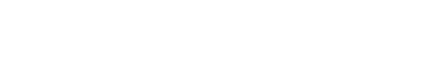 © Statista GmbH
Studenten in Deutschland - Statista-Dossier 2013
Überblick
Studienabschlüsse: Bestandene Prüfungen an Hochschulen bis 2012
Deutschland
Diese Statistik kann in PowerPoint nur ausschnittweise gezeigt werden. Die Menge der angezeigten Werte lässt sich in den Diagrammoptionen anpassen.
Studienabschlüsse: Anzahl der bestandenen Prüfungen an Hochschulen in Deutschland von 1993 bis 2012
Weitere Angaben zu dieser Statistik sind auf Seite 51 zu finden.
Quelle: Statistisches Bundesamt, Bildung und Kultur - Prüfungen an Hochschulen 2012, Seite 10
ID 39312
13
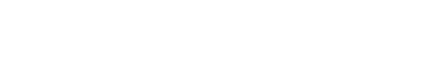 © Statista GmbH
Studenten in Deutschland - Statista-Dossier 2013
Überblick
Erfolgsquote von Studierenden in Deutschland nach Fächergruppen 2010
Deutschland
Erfolgsquote* von Studierenden in Deutschland im Jahr 2010 nach Fächergruppen
* Erfolgsquote 2010 für den Jahrgang 2002 (Studienbeginn im Jahr 2002).
Weitere Angaben zu dieser Statistik sind auf Seite 52 zu finden.
Quelle: Statistisches Bundesamt, Hochschulen auf einen Blick 2012, Seite 18
ID 157345
14
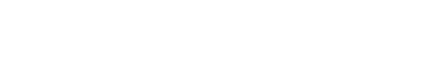 © Statista GmbH
Studenten in Deutschland - Statista-Dossier 2013
Überblick
Durchschnittliche Studiendauer in Deutschland bis 2012
Deutschland
Durchschnittliche Studiendauer von Erstabsolventen* in Deutschland von 2003 bis 2012 (in Semestern)
* Gesamtstudienzeit von Erstabsolventen (alle Abschlüsse) mit Abschluss im jeweils angegebenen Jahr. Die Angaben für die Jahre bis 2011 wurden früheren Ausgaben der Publikation "Bildung und Kultur - Prüfungen an Hochschulen" entnommen.
Weitere Angaben zu dieser Statistik sind auf Seite 53 zu finden.
Quelle: Statistisches Bundesamt, Bildung und Kultur - Prüfungen an Hochschulen 2012, Seite 172
ID 189155
15
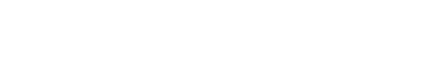 © Statista GmbH
Studenten in Deutschland - Statista-Dossier 2013
Überblick
Durchschnittsalter von Hochschulabsolventen in Deutschland bis 2012
Deutschland
Durchschnittsalter von Hochschulabsolventen* in Deutschland von 2003 bis 2012 (in Jahren)
* Durchschnittsalter von Erstabsolventen (alle Abschlüsse) mit Abschluss im jeweils angegebenen Jahr.Die Angaben für die Jahre bis 2011 wurden früheren Ausgaben der Publikation "Bildung und Kultur - Prüfungen an Hochschulen" entnommen.
Weitere Angaben zu dieser Statistik sind auf Seite 54 zu finden.
Quelle: Statistisches Bundesamt, Bildung und Kultur - Prüfungen an Hochschulen 2012, Seite 172
ID 189237
16
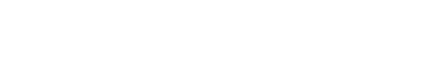 © Statista GmbH
Studenten in Deutschland - Statista-Dossier 2013
Kapitel
Überblick
Auslandsstudium
Studienfinanzierung
Studentisches Leben
Berufseinstieg
Vermischtes
Quellennachweise
17
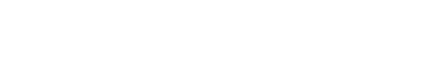 © Statista GmbH
Studenten in Deutschland - Statista-Dossier 2013
Auslandsstudium
Deutsche Studierende im Ausland bis 2011
Deutschland
Anzahl der deutschen Studierenden im Ausland von 2001 bis 2011
Die Angaben sind laut Quelle aufgrund z.T. nur schwer zugänglichen oder fehlenden Zahlenmaterialien und aufgrund des teilweise unklaren methodischen Vorgehens der einzelnen Länder hochgerechnet.
Weitere Angaben zu dieser Statistik sind auf Seite 55 zu finden.
Quelle: Statistisches Bundesamt, Deutsche Studierende im Ausland 2001-2011, Seite 29
ID 167053
18
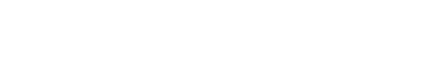 © Statista GmbH
Studenten in Deutschland - Statista-Dossier 2013
Auslandsstudium
Deutsche Studierende im Ausland nach Studienland 2011
Weltweit
Diese Statistik kann in PowerPoint nur ausschnittweise gezeigt werden. Die Menge der angezeigten Werte lässt sich in den Diagrammoptionen anpassen.
Die 15 wichtigsten Studienländer für deutsche Studierende im Ausland im Jahr 2011
* Schätzung.
Weitere Angaben zu dieser Statistik sind auf Seite 56 zu finden.
Quelle: Statistisches Bundesamt, Deutsche Studierende im Ausland 2001-2011, Seite 29
ID 167055
19
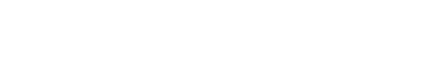 © Statista GmbH
Studenten in Deutschland - Statista-Dossier 2013
Auslandsstudium
ERASMUS-Studenten aus Deutschland bis 2013
Deutschland
Diese Statistik kann in PowerPoint nur ausschnittweise gezeigt werden. Die Menge der angezeigten Werte lässt sich in den Diagrammoptionen anpassen.
Anzahl der ERASMUS-Studenten aus Deutschland von 1987/88 bis 2012/13
Weitere Angaben zu dieser Statistik sind auf Seite 57 zu finden.
Quelle: DAAD, Erasmus-Jahresbericht 2013, Seite 30
ID 36302
20
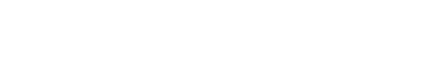 © Statista GmbH
Studenten in Deutschland - Statista-Dossier 2013
Kapitel
Überblick
Auslandsstudium
Studienfinanzierung
Studentisches Leben
Berufseinstieg
Vermischtes
Quellennachweise
21
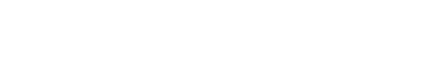 © Statista GmbH
Studenten in Deutschland - Statista-Dossier 2013
Studienfinanzierung
Umfrage zur Finanzierung des Studiums
Deutschland
Wie finanzierst Du Dein Studium?
Die Quelle macht keine genauen Angaben zur Fragestellung. Die hier gewählte Formulierung kann daher gegenüber der Befragung leicht abweichen.Mehrfachnennungen waren möglich.
Weitere Angaben zu dieser Statistik sind auf Seite 58 zu finden.
Quelle: IfD Allensbach, Reemtsma Begabtenförderungswerk, Studienbedingungen und Chancengerechtigkeit an Deutschlands Hochschulen 2011, Seite 61
ID 155267
22
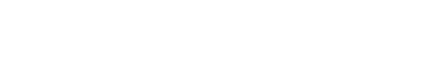 © Statista GmbH
Studenten in Deutschland - Statista-Dossier 2013
Studienfinanzierung
Verteilung der Studenten nach monatlichen Einnahmen in Deutschland bis 2012
Deutschland
Verteilung der Studierenden nach Höhe der monatlichen Einnahmen in den Jahren 2009 und 2012
Befragte Studenten:Sommersemester 2009: 16.370 Studierende Sommersemester 2012: 15.128 StudierendeLaut Quelle sind Rundungsdifferenzen möglich.Mit der Sozialerhebung wird ermittelt, wie hoch die Einnahmen ausfallen, mit denen Studierende, die sich im Erststudium befinden, außerhalb des Elternhauses ... weiter im Quellenverzeichnis
Weitere Angaben zu dieser Statistik sind auf Seite 59 zu finden.
Quelle: HIS, Deutsches Studentenwerk, Die wirtschaftliche und soziale Lage der Studierenden in Deutschland 2012, Seite 202
ID 3347
23
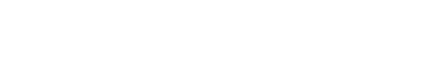 © Statista GmbH
Studenten in Deutschland - Statista-Dossier 2013
Studienfinanzierung
Studenten mit Nebenjobs im Semester und in den Ferien nach Arbeitszeit
Deutschland
Anteil der im Semester und in den Ferien arbeitenden Studenten im Jahr 2009 nach Arbeitsstunden pro Woche
Weitere Angaben zu dieser Statistik sind auf Seite 60 zu finden.
Quelle: univativ, unicensus09, Seite 15
ID 37865
24
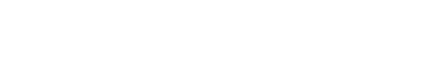 © Statista GmbH
Studenten in Deutschland - Statista-Dossier 2013
Studienfinanzierung
BAföG beziehende Studierende bis 2012
Deutschland
Diese Statistik kann in PowerPoint nur ausschnittweise gezeigt werden. Die Menge der angezeigten Werte lässt sich in den Diagrammoptionen anpassen.
Anzahl der mit BAföG geförderten Studierenden von 1991 bis 2012
Diese Statistik kann unter dem im Herkunftsverweis angegebenen Link bei der Genesis-Online Datenbank des Statistischen Bundesamtes aufgerufen werden. Geben Sie hierzu in der Suche den Code "21411-0001" ein.
Weitere Angaben zu dieser Statistik sind auf Seite 61 zu finden.
Quelle: Statistisches Bundesamt, genesis.destatis.de
ID 219
25
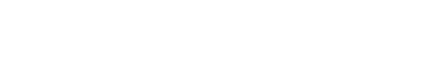 © Statista GmbH
Studenten in Deutschland - Statista-Dossier 2013
Studienfinanzierung
Durchschnittlicher monatlicher BAföG-Förderbetrag pro Student bis 2012
Deutschland
Durchschnittlicher monatlicher BAföG-Förderbetrag pro Student in Deutschland von 1991 bis 2012 (in Euro)
Diese Statistik kann unter dem im Herkunftsverweis angegebenen Link bei der Genesis-Online Datenbank des Statistischen Bundesamtes aufgerufen werden. Geben Sie hierzu in der Suche den Code "21411-0001" ein.
Weitere Angaben zu dieser Statistik sind auf Seite 62 zu finden.
Quelle: Statistisches Bundesamt, genesis.destatis.de
ID 220
26
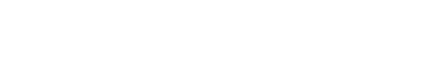 © Statista GmbH
Studenten in Deutschland - Statista-Dossier 2013
Studienfinanzierung
Meinung zu den Chancen auf ein Stipendium
Deutschland
Wie schätzen Sie ganz allgemein die Chancen für begabte Schüler und Studenten ein, ein Stipendium zu bekommen?
Weitere Angaben zu dieser Statistik sind auf Seite 63 zu finden.
Quelle: IfD Allensbach, Reemtsma Begabtenförderungswerk, Studienbedingungen und Chancengerechtigkeit an Deutschlands Hochschulen 2011, Seite 38
ID 190586
27
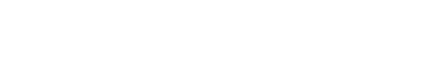 © Statista GmbH
Studenten in Deutschland - Statista-Dossier 2013
Kapitel
Überblick
Auslandsstudium
Studienfinanzierung
Studentisches Leben
Berufseinstieg
Vermischtes
Quellennachweise
28
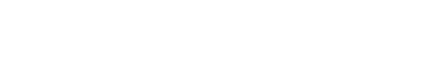 © Statista GmbH
Studenten in Deutschland - Statista-Dossier 2013
Studentisches Leben
Studenten - Wohnheim-Plätze in deutschen Städten
Deutschland
Anteil der Studenten, für die es Plätze im Wohnheim gibt, in deutschen Städten im Jahr 2010
Berücksichtigt sind nur Wohnheime der Studentenwerke.
Weitere Angaben zu dieser Statistik sind auf Seite 64 zu finden.
Quelle: Diverse Quellen, Süddeutsche Zeitung, Nr. 66, 21.03.2011, Seite 39
ID 182213
29
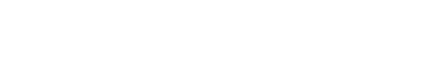 © Statista GmbH
Studenten in Deutschland - Statista-Dossier 2013
Studentisches Leben
Wohnsituation der Studenten
Deutschland
Wohnsituation der Studenten in den Jahren 2008 und 2009
Weitere Angaben zu dieser Statistik sind auf Seite 65 zu finden.
Quelle: univativ, unicensus09, Seite 22
ID 37895
30
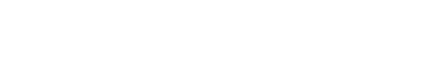 © Statista GmbH
Studenten in Deutschland - Statista-Dossier 2013
Studentisches Leben
Zufriedenheit von Studenten mit Einzelaspekten ihrer Wohnsituation
Deutschland
Anteil der Studenten, der mit den folgenden Einzelaspekten der Wohnsituation sehr zufrieden oder zufrieden ist
Laut Quelle konnten die Befragten auf einer Skala von 1 "sehr unzufrieden" bis 5 "sehr zufrieden" antworten. In der Statistik sind die Antwortoption "sehr zufrieden" und "zufrieden" zusammengefasst.
Weitere Angaben zu dieser Statistik sind auf Seite 66 zu finden.
Quelle: Deutsches Studentenwerk, Wohnen im Studium, Seite 16
ID 75392
31
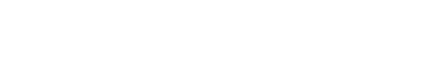 © Statista GmbH
Studenten in Deutschland - Statista-Dossier 2013
Kapitel
Überblick
Auslandsstudium
Studienfinanzierung
Studentisches Leben
Berufseinstieg
Vermischtes
Quellennachweise
32
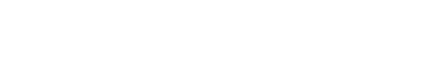 © Statista GmbH
Studenten in Deutschland - Statista-Dossier 2013
Berufseinstieg
Hochschulabsolventen - Einstiegsgehälter nach Branchen
Deutschland
Ranking der durchschnittlichen Einstiegsgehälter* von Hochschulabsolventen im ersten Berufsjahr nach Branchen im Jahr 2011
* Einschließlich aller Zusatzzahlungen. Abgebildet wird der Median-Wert, d.h. 50 Prozent verdienen mehr, 50 Prozent weniger.Für die Studie wurden 902 Unternehmen befragt, die 4.700 Gehaltsangaben machten.
Weitere Angaben zu dieser Statistik sind auf Seite 67 zu finden.
Quelle: alma mater, Frankfurter Allgemeine Zeitung, Nr. 118, 21./22.05.2011, Seite C4
ID 165487
33
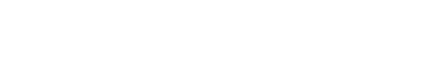 © Statista GmbH
Studenten in Deutschland - Statista-Dossier 2013
Berufseinstieg
Hochschulabsolventen - Einstiegsgehälter nach Studienrichtung 2014
Deutschland
Durchschnittliches Bruttoeinstiegsgehalt* für Hochschulabsolventen nach Studienrichtung in Deutschland im Jahr 2014
* Bei dem durchschnittlichen Einstiegsgehalt handelt es sich um den Median, d.h. 50 Prozent liegen darüber, 50 Prozent darunter.
Weitere Angaben zu dieser Statistik sind auf Seite 68 zu finden.
Quelle: HIS, IG Metall, WirtschaftsWoche, PersonalMarkt, gehaltsreporter.de, gehaltsreporter.de
ID 183075
34
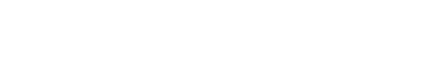 © Statista GmbH
Studenten in Deutschland - Statista-Dossier 2013
Berufseinstieg
Beliebteste Arbeitgeber für Wirtschaftswissenschaftler in Deutschland 2014
Deutschland
Diese Statistik kann in PowerPoint nur ausschnittweise gezeigt werden. Die Menge der angezeigten Werte lässt sich in den Diagrammoptionen anpassen.
Top-100 der beliebtesten Arbeitgeber für Wirtschaftswissenschaftler in Deutschland 2013/2014
Laut Quelle wurde die Befragung "trendence Graduate Barometer" (ehemals "Absolventenbarometer") jährlich seit 1999 durch das trendence Institut durchgeführt. 2014 haben sich rund 35.000 Studierende am trendence Graduate Barometer beteiligt. Sie haben im Rahmen der anonymen Untersuchung über ihre Zie... weiter im Quellenverzeichnis
Weitere Angaben zu dieser Statistik sind auf Seite 69 zu finden.
Quelle: trendence Institut, Trendence Graduate Barometer 2014, Business-Edition
ID 188764
35
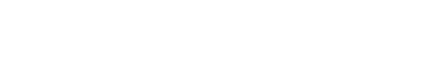 © Statista GmbH
Studenten in Deutschland - Statista-Dossier 2013
Berufseinstieg
Beliebteste Arbeitgeber für Ingenieure in Deutschland 2014
Deutschland
Diese Statistik kann in PowerPoint nur ausschnittweise gezeigt werden. Die Menge der angezeigten Werte lässt sich in den Diagrammoptionen anpassen.
Top-100 der beliebtesten Arbeitgeber für Ingenieure in Deutschland 2013/2014
Laut Quelle wurde die Befragung "trendence Graduate Barometer" (ehemals "Absolventenbarometer") jährlich seit 1999 durch das trendence Institut durchgeführt. 2014 haben sich rund 35.000 Studierende am trendence Graduate Barometer beteiligt. Sie haben im Rahmen der anonymen Untersuchung über ihre Zie... weiter im Quellenverzeichnis
Weitere Angaben zu dieser Statistik sind auf Seite 70 zu finden.
Quelle: trendence Institut, Trendence Graduate Barometer 2014, Engineering-Edition
ID 159790
36
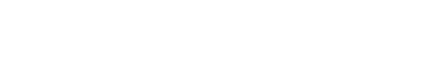 © Statista GmbH
Studenten in Deutschland - Statista-Dossier 2013
Berufseinstieg
Umfrage zum Interesse an der Arbeit im Ausland nach Studienabschluss
Deutschland
Haben Sie vor, nach dem Studium im Ausland zu arbeiten?
Weitere Angaben zu dieser Statistik sind auf Seite 71 zu finden.
Quelle: IfD Allensbach, Reemtsma Begabtenförderungswerk, Studienbedingungen und Chancengerechtigkeit an Deutschlands Hochschulen 2011, Seite 71
ID 190660
37
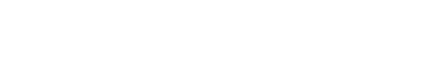 © Statista GmbH
Studenten in Deutschland - Statista-Dossier 2013
Berufseinstieg
Jobkriterien, die von Studenten als wichtig eingestuft werden
Deutschland
Anteil der von Studenten als wichtig einstuften Jobkriterien im Jahr 2009 nach Geschlecht
Weitere Angaben zu dieser Statistik sind auf Seite 72 zu finden.
Quelle: univativ, unicensus09, Seite 18
ID 37874
38
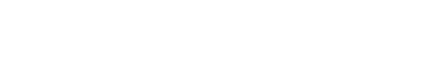 © Statista GmbH
Studenten in Deutschland - Statista-Dossier 2013
Kapitel
Überblick
Auslandsstudium
Studienfinanzierung
Studentisches Leben
Berufseinstieg
Vermischtes
Quellennachweise
39
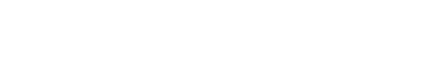 © Statista GmbH
Studenten in Deutschland - Statista-Dossier 2013
Vermischtes
Bildungsherkunft der Studierenden in Deutschland bis 2012
Deutschland
Soziale Zusammensetzung der Studierenden in Deutschland nach Bildungsherkunft von 1985 bis 2012
* Im Rahmen der 20. Sozialerhebung wurden 15.128 Studierende an 227 Hochschulen befragt. Die Quelle macht keine Angaben zur Befragtenzahl in der Jahren 1982 bis 2009. Ab 1991 einschließlich neue Länder und ab 2006 einschließlich Bildungsinländer/innen. Rundungsdifferenzen möglich.
Weitere Angaben zu dieser Statistik sind auf Seite 73 zu finden.
Quelle: HIS, Deutsches Studentenwerk, Die wirtschaftliche und soziale Lage der Studierenden in Deutschland 2012, Seite 89
ID 155540
40
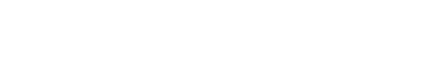 © Statista GmbH
Studenten in Deutschland - Statista-Dossier 2013
Vermischtes
Umfrage zu den Studienbedingungen in Deutschland
Deutschland
Wie bewerten Sie die Studienbedingungen in Deutschland allgemein und Ihre persönlichen Studienerfahrungen?
Die Quelle macht keine genauen Angaben zur Fragestellung. Die hier gewählte Formulierung kann daher gegenüber der Befragung leicht abweichen.
Weitere Angaben zu dieser Statistik sind auf Seite 74 zu finden.
Quelle: IfD Allensbach, Reemtsma Begabtenförderungswerk, Studienbedingungen und Chancengerechtigkeit an Deutschlands Hochschulen 2011, Seite 11
ID 190535
41
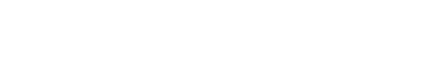 © Statista GmbH
Studenten in Deutschland - Statista-Dossier 2013
Vermischtes
Akzeptanz von Studiengebühren bei Studierenden
Deutschland
Wie stehen Sie generell zur Erhebung von Studiengebühren?
Weitere Angaben zu dieser Statistik sind auf Seite 75 zu finden.
Quelle: Uni Hohenheim, Gebührenkompass 2011
ID 157595
42
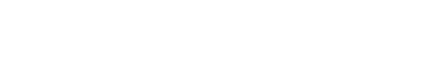 © Statista GmbH
Studenten in Deutschland - Statista-Dossier 2013
Kapitel
Überblick
Auslandsstudium
Studienfinanzierung
Studentisches Leben
Berufseinstieg
Vermischtes
Quellennachweise
43
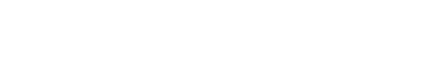 © Statista GmbH
Studenten in Deutschland - Statista-Dossier 2013
Anzahl der Studenten an deutschen Hochschulen bis 2012/13
Deutschland
Merkmal
Eigenschaft
Erhebungszeitraum
Wintersemester 2002/2003 bis 2012/2013
Erheber
Statistisches Bundesamt
Besondere Eigenschaften
Region
Deutschland
Altersgruppe
Veröffentlichung durch
Statistisches Bundesamt
Herkunftsverweis
Studierende an Hochschulen Wintersemester 2012/2013, Seite 13
Veröffentlichungsdatum
September 2013
Hinweis
URL auf der Webseite
http://de.statista.com/statistik/daten/studie/221/umfrage/anzahl-der-studenten-an-deutschen-hochschulen
Zurück zur Statistik auf Seite 6.
44
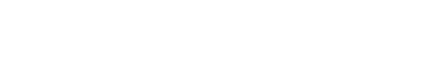 © Statista GmbH
Studenten in Deutschland - Statista-Dossier 2013
Studierende in Deutschland nach Hochschulart 2013/2014
Deutschland
Merkmal
Eigenschaft
Erhebungszeitraum
2013/2014
Erheber
Statistisches Bundesamt
Besondere Eigenschaften
Vorläufige Ergebnisse
Region
Deutschland
Altersgruppe
Veröffentlichung durch
Statistisches Bundesamt
Herkunftsverweis
destatis.de
Veröffentlichungsdatum
2014
Hinweis
URL auf der Webseite
http://de.statista.com/statistik/daten/studie/1264/umfrage/anzahl-der-studenten-nach-hochschulart
Zurück zur Statistik auf Seite 7.
45
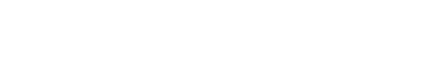 © Statista GmbH
Studenten in Deutschland - Statista-Dossier 2013
Studienfächer mit den meisten Studierenden 2012/2013
Deutschland
Merkmal
Eigenschaft
Erhebungszeitraum
Wintersemester 2012/2013
Erheber
Statistisches Bundesamt
Besondere Eigenschaften
Region
Deutschland
Altersgruppe
Veröffentlichung durch
Statistisches Bundesamt
Herkunftsverweis
Studierende an Hochschulen Wintersemester 2012/2013, Seite 36
Veröffentlichungsdatum
September 2013
Hinweis
URL auf der Webseite
http://de.statista.com/statistik/daten/studie/2140/umfrage/anzahl-der-deutschen-studenten-nach-studienfach
Zurück zur Statistik auf Seite 8.
46
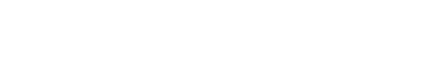 © Statista GmbH
Studenten in Deutschland - Statista-Dossier 2013
Studienanfänger in Deutschland bis 2013
Deutschland
Merkmal
Eigenschaft
Erhebungszeitraum
1995 bis 2013
Erheber
Statistisches Bundesamt
Besondere Eigenschaften
Region
Deutschland
Altersgruppe
Veröffentlichung durch
Statistisches Bundesamt
Herkunftsverweis
destatis.de
Veröffentlichungsdatum
November 2013
Hinweis
* Die Angabe für das Studienjahr 2013 ist vorläufig. Die Angaben für die Studienjahre bis 2011 wurden der Publikation "Studierende an Hochschulen Wintersemester 2012/2013" (Seite 14) entnommen.
URL auf der Webseite
http://de.statista.com/statistik/daten/studie/4907/umfrage/studienanfaenger-in-deutschland-seit-1995
Zurück zur Statistik auf Seite 9.
47
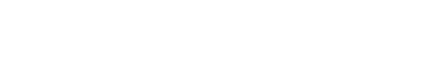 © Statista GmbH
Studenten in Deutschland - Statista-Dossier 2013
Studienanfänger in Deutschland nach Fächergruppen 2012/2013
Deutschland
Merkmal
Eigenschaft
Erhebungszeitraum
2012/2013
Erheber
Statistisches Bundesamt
Besondere Eigenschaften
Region
Deutschland
Altersgruppe
Veröffentlichung durch
Statistisches Bundesamt
Herkunftsverweis
Studierende an Hochschulen Wintersemester 2012/2013, Seite 14
Veröffentlichungsdatum
September 2013
Hinweis
URL auf der Webseite
http://de.statista.com/statistik/daten/studie/3247/umfrage/anzahl-der-studienanfaenger-nach-faechergruppen
Zurück zur Statistik auf Seite 10.
48
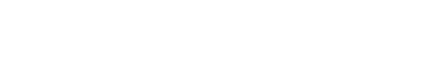 © Statista GmbH
Studenten in Deutschland - Statista-Dossier 2013
Studienanfängerquote in Deutschland bis 2013
Deutschland
Merkmal
Eigenschaft
Erhebungszeitraum
2000 bis 2013
Erheber
Statistisches Bundesamt
Besondere Eigenschaften
Region
Deutschland
Altersgruppe
Veröffentlichung durch
Statistisches Bundesamt
Herkunftsverweis
Bildung und Kultur - Schnellmeldungsergebnisse der Hochschulstatistik - WS 2013/2014, Seite 11
Veröffentlichungsdatum
November 2013
Hinweis
* Vorläufiges Ergebnis. 
** Die Studienanfängerquote zeigt laut Quelle den Anteil der Studienanfänger an der Bevölkerung des entsprechenden Geburtsjahres. Dabei werden Quoten für einzelne Geburtsjahrgänge berechnet und anschließend aufsummiert (sog. "Quotensummenverfahren"). Bevölkerung auf Basis früherer Zählungen, Zensus 2011 nicht berücksichtigt. Die Zahl der Studienanfänger ergibt sich durch Addition der Anfänger des ganzen Studienjahres, bestehend aus Sommer- und dem darauf folgenden Wintersemester.
URL auf der Webseite
http://de.statista.com/statistik/daten/studie/72005/umfrage/entwicklung-der-studienanfaengerquote
Zurück zur Statistik auf Seite 11.
49
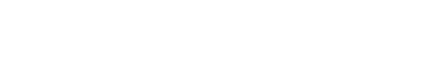 © Statista GmbH
Studenten in Deutschland - Statista-Dossier 2013
Studienanfängerquote an Hochschulen und Fachhochschulen bis 2011
OECD-Mitgliedsstaaten
Merkmal
Eigenschaft
Erhebungszeitraum
2000 bis 2011
Erheber
OECD
Besondere Eigenschaften
Region
OECD-Mitgliedsstaaten
Altersgruppe
Veröffentlichung durch
OECD
Herkunftsverweis
Education at a Glance 2013, Seite 301
Veröffentlichungsdatum
Juni 2013
Hinweis
Die Angaben für die Jahre von 2001 bis 2004 sowie 2006 und 2007 wurden früheren Ausgaben der Publikation "Bildung auf einen Blick" (englisch: Education at a glance) entnommen.
URL auf der Webseite
http://de.statista.com/statistik/daten/studie/1839/umfrage/studienanfaenger-an-hochschulen-und-fachhochschulen
Zurück zur Statistik auf Seite 12.
50
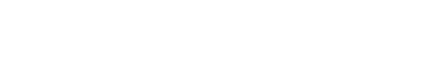 © Statista GmbH
Studenten in Deutschland - Statista-Dossier 2013
Studienabschlüsse: Bestandene Prüfungen an Hochschulen bis 2012
Deutschland
Merkmal
Eigenschaft
Erhebungszeitraum
1993 bis 2012
Erheber
Statistisches Bundesamt
Besondere Eigenschaften
Region
Deutschland
Altersgruppe
Veröffentlichung durch
Statistisches Bundesamt
Herkunftsverweis
Bildung und Kultur - Prüfungen an Hochschulen 2012, Seite 10
Veröffentlichungsdatum
September 2013
Hinweis
URL auf der Webseite
http://de.statista.com/statistik/daten/studie/39312/umfrage/studienabschluesse-in-deutschland-seit-1993
Zurück zur Statistik auf Seite 13.
51
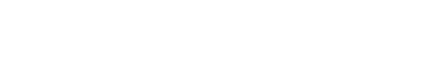 © Statista GmbH
Studenten in Deutschland - Statista-Dossier 2013
Erfolgsquote von Studierenden in Deutschland nach Fächergruppen 2010
Deutschland
Merkmal
Eigenschaft
Erhebungszeitraum
2010
Erheber
Statistisches Bundesamt
Besondere Eigenschaften
Region
Deutschland
Altersgruppe
Veröffentlichung durch
Statistisches Bundesamt
Herkunftsverweis
Hochschulen auf einen Blick 2012, Seite 18
Veröffentlichungsdatum
Mai 2012
Hinweis
* Erfolgsquote 2010 für den Jahrgang 2002 (Studienbeginn im Jahr 2002).
URL auf der Webseite
http://de.statista.com/statistik/daten/studie/157345/umfrage/erfolgsquote-von-studenten-nach-faechergruppen
Zurück zur Statistik auf Seite 14.
52
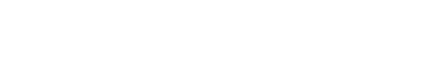 © Statista GmbH
Studenten in Deutschland - Statista-Dossier 2013
Durchschnittliche Studiendauer in Deutschland bis 2012
Deutschland
Merkmal
Eigenschaft
Erhebungszeitraum
2003 bis 2012
Erheber
Statistisches Bundesamt
Besondere Eigenschaften
Region
Deutschland
Altersgruppe
Veröffentlichung durch
Statistisches Bundesamt
Herkunftsverweis
Bildung und Kultur - Prüfungen an Hochschulen 2012, Seite 172
Veröffentlichungsdatum
September 2013
Hinweis
* Gesamtstudienzeit von Erstabsolventen (alle Abschlüsse) mit Abschluss im jeweils angegebenen Jahr. Die Angaben für die Jahre bis 2011 wurden früheren Ausgaben der Publikation "Bildung und Kultur - Prüfungen an Hochschulen" entnommen.
URL auf der Webseite
http://de.statista.com/statistik/daten/studie/189155/umfrage/durchschnittliche-studiendauer-in-deutschland
Zurück zur Statistik auf Seite 15.
53
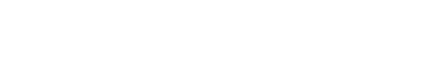 © Statista GmbH
Studenten in Deutschland - Statista-Dossier 2013
Durchschnittsalter von Hochschulabsolventen in Deutschland bis 2012
Deutschland
Merkmal
Eigenschaft
Erhebungszeitraum
2003 bis 2012
Erheber
Statistisches Bundesamt
Besondere Eigenschaften
Region
Deutschland
Altersgruppe
Veröffentlichung durch
Statistisches Bundesamt
Herkunftsverweis
Bildung und Kultur - Prüfungen an Hochschulen 2012, Seite 172
Veröffentlichungsdatum
September 2013
Hinweis
* Durchschnittsalter von Erstabsolventen (alle Abschlüsse) mit Abschluss im jeweils angegebenen Jahr.Die Angaben für die Jahre bis 2011 wurden früheren Ausgaben der Publikation "Bildung und Kultur - Prüfungen an Hochschulen" entnommen.
URL auf der Webseite
http://de.statista.com/statistik/daten/studie/189237/umfrage/durchschnittsalter-von-hochschulabsolventen-in-deutschland
Zurück zur Statistik auf Seite 16.
54
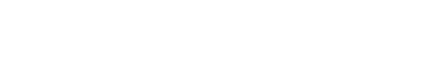 © Statista GmbH
Studenten in Deutschland - Statista-Dossier 2013
Deutsche Studierende im Ausland bis 2011
Deutschland
Merkmal
Eigenschaft
Erhebungszeitraum
2001 bis 2011
Erheber
Statistisches Bundesamt
Besondere Eigenschaften
Region
Deutschland
Altersgruppe
Veröffentlichung durch
Statistisches Bundesamt
Herkunftsverweis
Deutsche Studierende im Ausland 2001-2011, Seite 29
Veröffentlichungsdatum
November 2013
Hinweis
Die Angaben sind laut Quelle aufgrund z.T. nur schwer zugänglichen oder fehlenden Zahlenmaterialien und aufgrund des teilweise unklaren methodischen Vorgehens der einzelnen Länder hochgerechnet.
URL auf der Webseite
http://de.statista.com/statistik/daten/studie/167053/umfrage/deutsche-studierende-im-ausland
Zurück zur Statistik auf Seite 18.
55
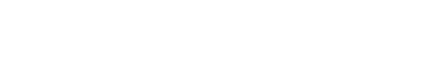 © Statista GmbH
Studenten in Deutschland - Statista-Dossier 2013
Deutsche Studierende im Ausland nach Studienland 2011
Weltweit
Merkmal
Eigenschaft
Erhebungszeitraum
2011
Erheber
Statistisches Bundesamt
Besondere Eigenschaften
Region
Weltweit
Altersgruppe
Veröffentlichung durch
Statistisches Bundesamt
Herkunftsverweis
Deutsche Studierende im Ausland 2001-2011, Seite 29
Veröffentlichungsdatum
November 2013
Hinweis
* Schätzung.
URL auf der Webseite
http://de.statista.com/statistik/daten/studie/167055/umfrage/deutsche-studierende-im-ausland-nach-studienland
Zurück zur Statistik auf Seite 19.
56
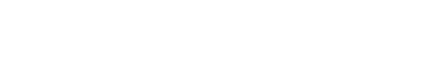 © Statista GmbH
Studenten in Deutschland - Statista-Dossier 2013
ERASMUS-Studenten aus Deutschland bis 2013
Deutschland
Merkmal
Eigenschaft
Erhebungszeitraum
1987 bis 2013
Erheber
DAAD
Besondere Eigenschaften
Region
Deutschland
Altersgruppe
Veröffentlichung durch
DAAD
Herkunftsverweis
Erasmus-Jahresbericht 2013, Seite 30
Veröffentlichungsdatum
April 2014
Hinweis
URL auf der Webseite
http://de.statista.com/statistik/daten/studie/36302/umfrage/anzahl-der-erasmus-studenten-seit-1987
Zurück zur Statistik auf Seite 20.
57
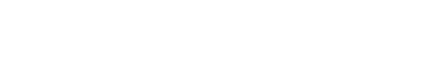 © Statista GmbH
Studenten in Deutschland - Statista-Dossier 2013
Umfrage zur Finanzierung des Studiums
Deutschland
Merkmal
Eigenschaft
Erhebungszeitraum
15.02.2011 bis 03.03.2011
Erheber
IfD Allensbach, Arvato Online Services GmbH
Besondere Eigenschaften
Region
Deutschland
Altersgruppe
18-29 Jahre
Veröffentlichung durch
Reemtsma Begabtenförderungswerk
Herkunftsverweis
Studienbedingungen und Chancengerechtigkeit an Deutschlands Hochschulen 2011, Seite 61
Veröffentlichungsdatum
Juni 2011
Hinweis
Die Quelle macht keine genauen Angaben zur Fragestellung. Die hier gewählte Formulierung kann daher gegenüber der Befragung leicht abweichen.Mehrfachnennungen waren möglich.
URL auf der Webseite
http://de.statista.com/statistik/daten/studie/155267/umfrage/finanzierung-des-studiums
Zurück zur Statistik auf Seite 22.
58
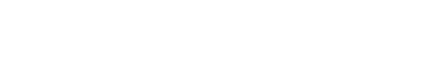 © Statista GmbH
Studenten in Deutschland - Statista-Dossier 2013
Verteilung der Studenten nach monatlichen Einnahmen in Deutschland bis 2012
Deutschland
Merkmal
Eigenschaft
Erhebungszeitraum
Sommersemester 2009 und 2012
Erheber
HIS Hochschul-Informations-System
Besondere Eigenschaften
Deutsche und Bildungsinländer(innen) ohne Studierende, die an einer Universität
Region
Deutschland
Altersgruppe
Veröffentlichung durch
Bundesministerium für Bildung und Forschung
Herkunftsverweis
Die wirtschaftliche und soziale Lage der Studierenden in Deutschland 2012, Seite 202
Veröffentlichungsdatum
2013
Hinweis
Befragte Studenten:Sommersemester 2009: 16.370 Studierende Sommersemester 2012: 15.128 StudierendeLaut Quelle sind Rundungsdifferenzen möglich.Mit der Sozialerhebung wird ermittelt, wie hoch die Einnahmen ausfallen, mit denen Studierende, die sich im Erststudium befinden, außerhalb des Elternhauses wohnen und ledig sind (Haushaltstyp "Normalstudent"; 65 Prozent aller Studierenden), ihre Lebenshaltungskosten bestreiten. Der sich aus einer erheblichen Bandbreite individueller Einnahmenhöhen ergebende Mittelwert der monatlichen Einnahmen kann näherungsweise als der Betrag angesehen werden, mit dem den Studierenden eine angemessene Lebensführung ermöglicht wird.
URL auf der Webseite
http://de.statista.com/statistik/daten/studie/3347/umfrage/einnahmen-von-studenten
Zurück zur Statistik auf Seite 23.
59
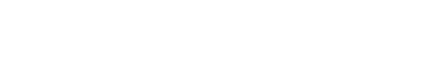 © Statista GmbH
Studenten in Deutschland - Statista-Dossier 2013
Studenten mit Nebenjobs im Semester und in den Ferien nach Arbeitszeit
Deutschland
Merkmal
Eigenschaft
Erhebungszeitraum
08.06.2009 bis 26.06.2009
Erheber
univativ
Besondere Eigenschaften
Region
Deutschland
Altersgruppe
Veröffentlichung durch
univativ
Herkunftsverweis
unicensus09, Seite 15
Veröffentlichungsdatum
2009
Hinweis
URL auf der Webseite
http://de.statista.com/statistik/daten/studie/37865/umfrage/studenten-mit-nebenjobs-im-semester-und-in-den-ferien-in-2009-nach-jeweiliger-arbeitszeit
Zurück zur Statistik auf Seite 24.
60
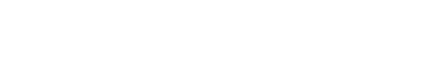 © Statista GmbH
Studenten in Deutschland - Statista-Dossier 2013
BAföG beziehende Studierende bis 2012
Deutschland
Merkmal
Eigenschaft
Erhebungszeitraum
1991 bis 2012
Erheber
Statistisches Bundesamt
Besondere Eigenschaften
Region
Deutschland
Altersgruppe
Veröffentlichung durch
Statistisches Bundesamt
Herkunftsverweis
genesis.destatis.de
Veröffentlichungsdatum
Juli 2013
Hinweis
Diese Statistik kann unter dem im Herkunftsverweis angegebenen Link bei der Genesis-Online Datenbank des Statistischen Bundesamtes aufgerufen werden. Geben Sie hierzu in der Suche den Code "21411-0001" ein.
URL auf der Webseite
http://de.statista.com/statistik/daten/studie/219/umfrage/anzahl-der-bafoeg-gefoerderten-studenten
Zurück zur Statistik auf Seite 25.
61
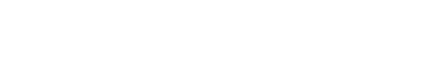 © Statista GmbH
Studenten in Deutschland - Statista-Dossier 2013
Durchschnittlicher monatlicher BAföG-Förderbetrag pro Student bis 2012
Deutschland
Merkmal
Eigenschaft
Erhebungszeitraum
1991 bis 2012
Erheber
Statistisches Bundesamt
Besondere Eigenschaften
Region
Deutschland
Altersgruppe
Veröffentlichung durch
Statistisches Bundesamt
Herkunftsverweis
genesis.destatis.de
Veröffentlichungsdatum
Juli 2013
Hinweis
Diese Statistik kann unter dem im Herkunftsverweis angegebenen Link bei der Genesis-Online Datenbank des Statistischen Bundesamtes aufgerufen werden. Geben Sie hierzu in der Suche den Code "21411-0001" ein.
URL auf der Webseite
http://de.statista.com/statistik/daten/studie/220/umfrage/monatlicher-bafoeg-foerderbetrag-pro-student
Zurück zur Statistik auf Seite 26.
62
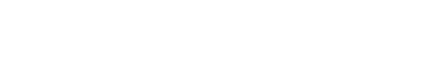 © Statista GmbH
Studenten in Deutschland - Statista-Dossier 2013
Meinung zu den Chancen auf ein Stipendium
Deutschland
Merkmal
Eigenschaft
Erhebungszeitraum
15.02.2011 bis 03.03.2011
Erheber
IfD Allensbach, Arvato Online Services GmbH
Besondere Eigenschaften
Region
Deutschland
Altersgruppe
18-29 Jahre
Veröffentlichung durch
Reemtsma Begabtenförderungswerk
Herkunftsverweis
Studienbedingungen und Chancengerechtigkeit an Deutschlands Hochschulen 2011, Seite 38
Veröffentlichungsdatum
Juni 2011
Hinweis
URL auf der Webseite
http://de.statista.com/statistik/daten/studie/190586/umfrage/chancen-auf-die-vergabe-eines-stipendiums-fuer-begabte-schueler-und-studenten
Zurück zur Statistik auf Seite 27.
63
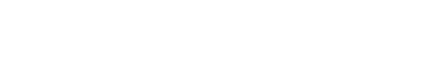 © Statista GmbH
Studenten in Deutschland - Statista-Dossier 2013
Studenten - Wohnheim-Plätze in deutschen Städten
Deutschland
Merkmal
Eigenschaft
Erhebungszeitraum
2010
Erheber
Studentenwerke
Besondere Eigenschaften
Region
Deutschland
Altersgruppe
Veröffentlichung durch
Süddeutsche Zeitung
Herkunftsverweis
Süddeutsche Zeitung, Nr. 66, 21.03.2011, Seite 39
Veröffentlichungsdatum
März 2011
Hinweis
Berücksichtigt sind nur Wohnheime der Studentenwerke.
URL auf der Webseite
http://de.statista.com/statistik/daten/studie/182213/umfrage/wohnheim-plaetze-fuer-studenten-in-deutschen-staedten
Zurück zur Statistik auf Seite 29.
64
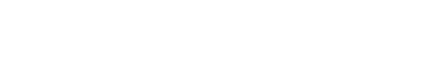 © Statista GmbH
Studenten in Deutschland - Statista-Dossier 2013
Wohnsituation der Studenten
Deutschland
Merkmal
Eigenschaft
Erhebungszeitraum
08.06.2009 bis 26.06.2009
Erheber
univativ
Besondere Eigenschaften
Region
Deutschland
Altersgruppe
Veröffentlichung durch
univativ
Herkunftsverweis
unicensus09, Seite 22
Veröffentlichungsdatum
2009
Hinweis
URL auf der Webseite
http://de.statista.com/statistik/daten/studie/37895/umfrage/wohnsituation-der-studenten-im-jahr-2008-und-2009
Zurück zur Statistik auf Seite 30.
65
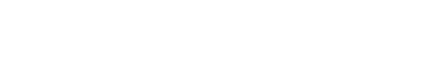 © Statista GmbH
Studenten in Deutschland - Statista-Dossier 2013
Zufriedenheit von Studenten mit Einzelaspekten ihrer Wohnsituation
Deutschland
Merkmal
Eigenschaft
Erhebungszeitraum
17.03.2009 bis 22.04.2009
Erheber
HIS Hochschul-Informations-System-GmbH
Besondere Eigenschaften
Studierende
Region
Deutschland
Altersgruppe
Veröffentlichung durch
HIS Hochschul-Informations-System-GmbH
Herkunftsverweis
Wohnen im Studium, Seite 16
Veröffentlichungsdatum
November 2009
Hinweis
Laut Quelle konnten die Befragten auf einer Skala von 1 "sehr unzufrieden" bis 5 "sehr zufrieden" antworten. In der Statistik sind die Antwortoption "sehr zufrieden" und "zufrieden" zusammengefasst.
URL auf der Webseite
http://de.statista.com/statistik/daten/studie/75392/umfrage/zufriedenheit-von-studenten-mit-einzelaspekten-ihrer-wohnsituation
Zurück zur Statistik auf Seite 31.
66
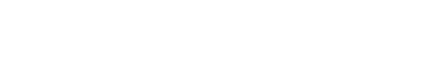 © Statista GmbH
Studenten in Deutschland - Statista-Dossier 2013
Hochschulabsolventen - Einstiegsgehälter nach Branchen
Deutschland
Merkmal
Eigenschaft
Erhebungszeitraum
Dezember 2010 bis März 2011
Erheber
alma mater
Besondere Eigenschaften
Region
Deutschland
Altersgruppe
Veröffentlichung durch
Frankfurter Allgemeine Zeitung
Herkunftsverweis
Frankfurter Allgemeine Zeitung, Nr. 118, 21./22.05.2011, Seite C4
Veröffentlichungsdatum
Mai 2011
Hinweis
* Einschließlich aller Zusatzzahlungen. Abgebildet wird der Median-Wert, d.h. 50 Prozent verdienen mehr, 50 Prozent weniger.Für die Studie wurden 902 Unternehmen befragt, die 4.700 Gehaltsangaben machten.
URL auf der Webseite
http://de.statista.com/statistik/daten/studie/165487/umfrage/einstiegsgehaelter-von-hochschulabsolventen-nach-branchen
Zurück zur Statistik auf Seite 33.
67
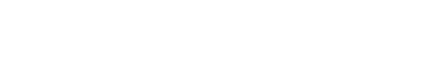 © Statista GmbH
Studenten in Deutschland - Statista-Dossier 2013
Hochschulabsolventen - Einstiegsgehälter nach Studienrichtung 2014
Deutschland
Merkmal
Eigenschaft
Erhebungszeitraum
2014
Erheber
HIS, IG Metall, gehaltsreporter.de, PersonalMarkt, WirtschaftsWoche
Besondere Eigenschaften
Region
Deutschland
Altersgruppe
Veröffentlichung durch
gehaltsreporter.de
Herkunftsverweis
gehaltsreporter.de
Veröffentlichungsdatum
2014
Hinweis
* Bei dem durchschnittlichen Einstiegsgehalt handelt es sich um den Median, d.h. 50 Prozent liegen darüber, 50 Prozent darunter.
URL auf der Webseite
http://de.statista.com/statistik/daten/studie/183075/umfrage/einstiegsgehaelter-fuer-hochschulabsolventen-nach-studienrichtung
Zurück zur Statistik auf Seite 34.
68
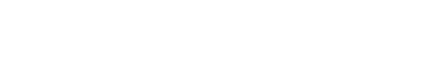 © Statista GmbH
Studenten in Deutschland - Statista-Dossier 2013
Beliebteste Arbeitgeber für Wirtschaftswissenschaftler in Deutschland 2014
Deutschland
Merkmal
Eigenschaft
Erhebungszeitraum
September 2013 bis Januar 2014
Erheber
trendence Institut
Besondere Eigenschaften
examensnahe Wirtschaftswissenschaftler
Region
Deutschland
Altersgruppe
Veröffentlichung durch
trendence Institut
Herkunftsverweis
Trendence Graduate Barometer 2014, Business-Edition
Veröffentlichungsdatum
April 2014
Hinweis
Laut Quelle wurde die Befragung "trendence Graduate Barometer" (ehemals "Absolventenbarometer") jährlich seit 1999 durch das trendence Institut durchgeführt. 2014 haben sich rund 35.000 Studierende am trendence Graduate Barometer beteiligt. Sie haben im Rahmen der anonymen Untersuchung über ihre Ziele und Wünsche sowie über ihre Erwartungen und Forderungen an Arbeitgeber und viele andere Faktoren der Arbeitgeberwahl Auskunft gegeben.
* GIZ steht für GIZ Deutsche Gesellschaft für Internationale Zusammenarbeit.
URL auf der Webseite
http://de.statista.com/statistik/daten/studie/188764/umfrage/beliebteste-arbeitgeber-fuer-wirtschaftswissenschaftler
Zurück zur Statistik auf Seite 35.
69
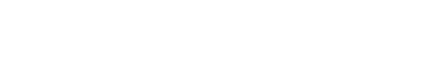 © Statista GmbH
Studenten in Deutschland - Statista-Dossier 2013
Beliebteste Arbeitgeber für Ingenieure in Deutschland 2014
Deutschland
Merkmal
Eigenschaft
Erhebungszeitraum
September 2013 bis Januar 2014
Erheber
trendence Institut
Besondere Eigenschaften
examensnahe Ingenieure
Region
Deutschland
Altersgruppe
Veröffentlichung durch
trendence Institut
Herkunftsverweis
Trendence Graduate Barometer 2014, Engineering-Edition
Veröffentlichungsdatum
April 2014
Hinweis
Laut Quelle wurde die Befragung "trendence Graduate Barometer" (ehemals "Absolventenbarometer") jährlich seit 1999 durch das trendence Institut durchgeführt. 2014 haben sich rund 35.000 Studierende am trendence Graduate Barometer beteiligt. Sie haben im Rahmen der anonymen Untersuchung über ihre Ziele und Wünsche sowie über ihre Erwartungen und Forderungen an Arbeitgeber und viele andere Faktoren der Arbeitgeberwahl Auskunft gegeben.
* DLR steht für Deutsches Zentrum für Luft- und Raumfahrt.
URL auf der Webseite
http://de.statista.com/statistik/daten/studie/159790/umfrage/beliebteste-arbeitgeber-fuer-ingenieure
Zurück zur Statistik auf Seite 36.
70
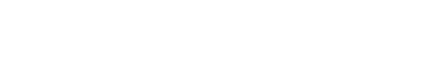 © Statista GmbH
Studenten in Deutschland - Statista-Dossier 2013
Umfrage zum Interesse an der Arbeit im Ausland nach Studienabschluss
Deutschland
Merkmal
Eigenschaft
Erhebungszeitraum
15.02.2011 bis 03.03.2011
Erheber
IfD Allensbach, Arvato Online Services GmbH
Besondere Eigenschaften
Region
Deutschland
Altersgruppe
18-29 Jahre
Veröffentlichung durch
Reemtsma Begabtenförderungswerk
Herkunftsverweis
Studienbedingungen und Chancengerechtigkeit an Deutschlands Hochschulen 2011, Seite 71
Veröffentlichungsdatum
Juni 2011
Hinweis
URL auf der Webseite
http://de.statista.com/statistik/daten/studie/190660/umfrage/arbeitsplaene-fuer-das-ausland-nach-beendigung-des-studiums
Zurück zur Statistik auf Seite 37.
71
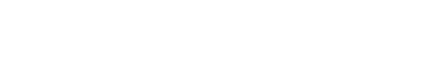 © Statista GmbH
Studenten in Deutschland - Statista-Dossier 2013
Jobkriterien, die von Studenten als wichtig eingestuft werden
Deutschland
Merkmal
Eigenschaft
Erhebungszeitraum
08.06.2009 bis 26.06.2009
Erheber
univativ
Besondere Eigenschaften
Region
Deutschland
Altersgruppe
Veröffentlichung durch
univativ
Herkunftsverweis
unicensus09, Seite 18
Veröffentlichungsdatum
2009
Hinweis
URL auf der Webseite
http://de.statista.com/statistik/daten/studie/37874/umfrage/jobkriterien-die-im-jahr-2009-von-studenten-als-wichtig-eingestuft-werden
Zurück zur Statistik auf Seite 38.
72
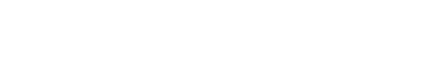 © Statista GmbH
Studenten in Deutschland - Statista-Dossier 2013
Bildungsherkunft der Studierenden in Deutschland bis 2012
Deutschland
Merkmal
Eigenschaft
Erhebungszeitraum
1985 bis 2012
Erheber
HIS-Institut für Hochschulforschung
Besondere Eigenschaften
Region
Deutschland
Altersgruppe
Veröffentlichung durch
Bundesministerium für Bildung und Forschung
Herkunftsverweis
Die wirtschaftliche und soziale Lage der Studierenden in Deutschland 2012, Seite 89
Veröffentlichungsdatum
Juni 2013
Hinweis
* Im Rahmen der 20. Sozialerhebung wurden 15.128 Studierende an 227 Hochschulen befragt. Die Quelle macht keine Angaben zur Befragtenzahl in der Jahren 1982 bis 2009. Ab 1991 einschließlich neue Länder und ab 2006 einschließlich Bildungsinländer/innen. Rundungsdifferenzen möglich.
URL auf der Webseite
http://de.statista.com/statistik/daten/studie/155540/umfrage/soziale-herkunft-der-studierenden-in-deutschland-seit-1982
Zurück zur Statistik auf Seite 40.
73
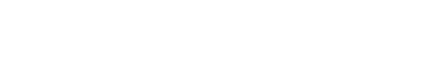 © Statista GmbH
Studenten in Deutschland - Statista-Dossier 2013
Umfrage zu den Studienbedingungen in Deutschland
Deutschland
Merkmal
Eigenschaft
Erhebungszeitraum
15.02.2011 bis 03.03.2011
Erheber
IfD Allensbach, Arvato Online Services GmbH
Besondere Eigenschaften
Region
Deutschland
Altersgruppe
18-29 Jahre
Veröffentlichung durch
Reemtsma Begabtenförderungswerk
Herkunftsverweis
Studienbedingungen und Chancengerechtigkeit an Deutschlands Hochschulen 2011, Seite 11
Veröffentlichungsdatum
Juni 2011
Hinweis
Die Quelle macht keine genauen Angaben zur Fragestellung. Die hier gewählte Formulierung kann daher gegenüber der Befragung leicht abweichen.
URL auf der Webseite
http://de.statista.com/statistik/daten/studie/190535/umfrage/meinung-zu-den-studienbedingungen-in-deutschland
Zurück zur Statistik auf Seite 41.
74
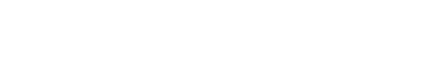 © Statista GmbH
Studenten in Deutschland - Statista-Dossier 2013
Akzeptanz von Studiengebühren bei Studierenden
Deutschland
Merkmal
Eigenschaft
Erhebungszeitraum
2011
Erheber
Universität Hohenheim
Besondere Eigenschaften
Region
Deutschland
Altersgruppe
Veröffentlichung durch
Universität Hohenheim
Herkunftsverweis
Gebührenkompass 2011
Veröffentlichungsdatum
Juni 2011
Hinweis
URL auf der Webseite
http://de.statista.com/statistik/daten/studie/157595/umfrage/akzeptanz-von-studiengebuehren-bei-studenten
Zurück zur Statistik auf Seite 42.
75
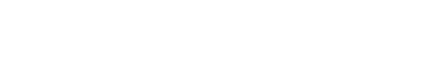 © Statista GmbH
Studenten in Deutschland - Statista-Dossier 2013